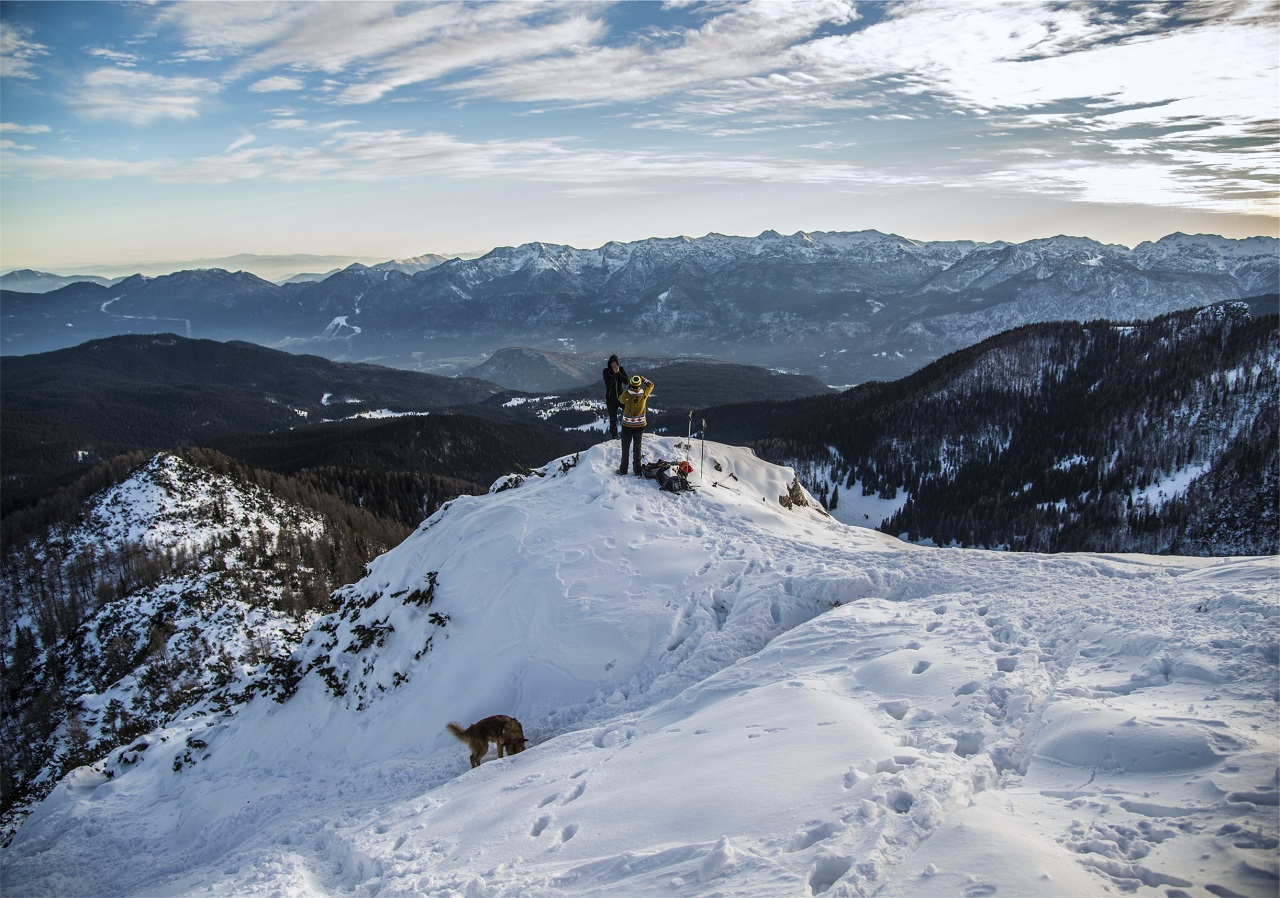 New Project Report
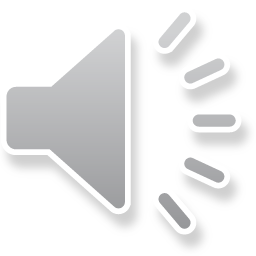 The Newest Free Business Template
You can search us in
The Presenter
https://www.freeppt7.com
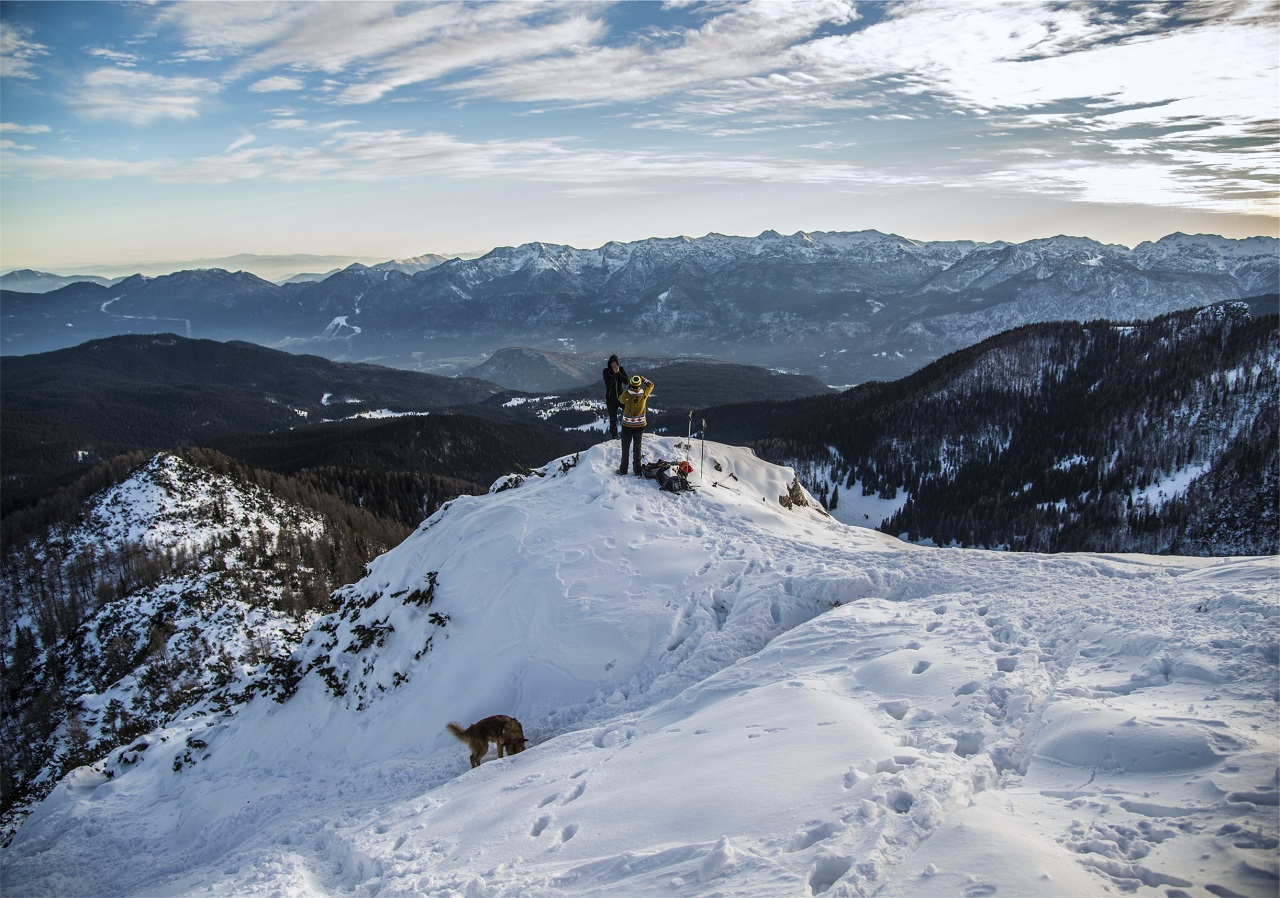 New Project Report
The Newest Free Business Template
You can search us in
The Presenter
https://www.freeppt7.com
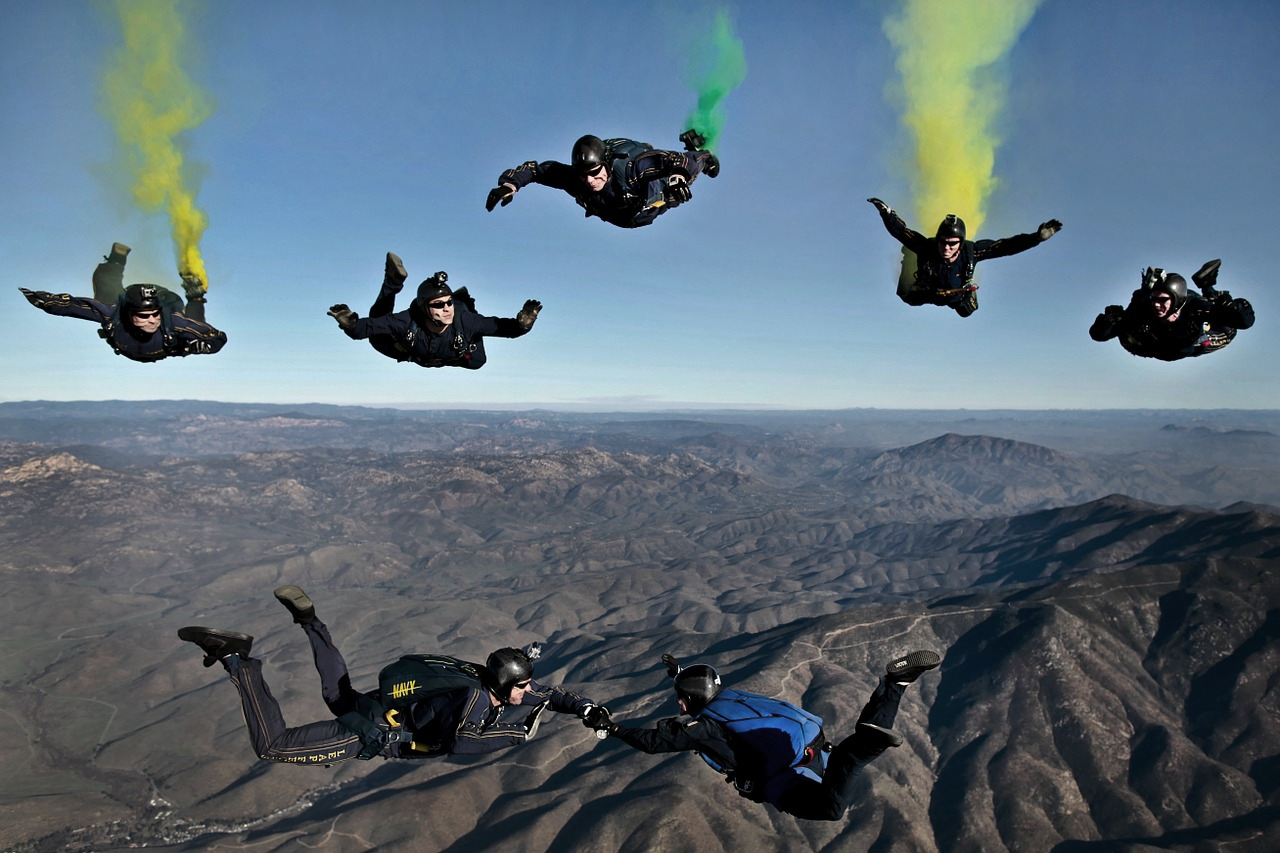 0 1
The Title In Here
The Newest Free Business Template
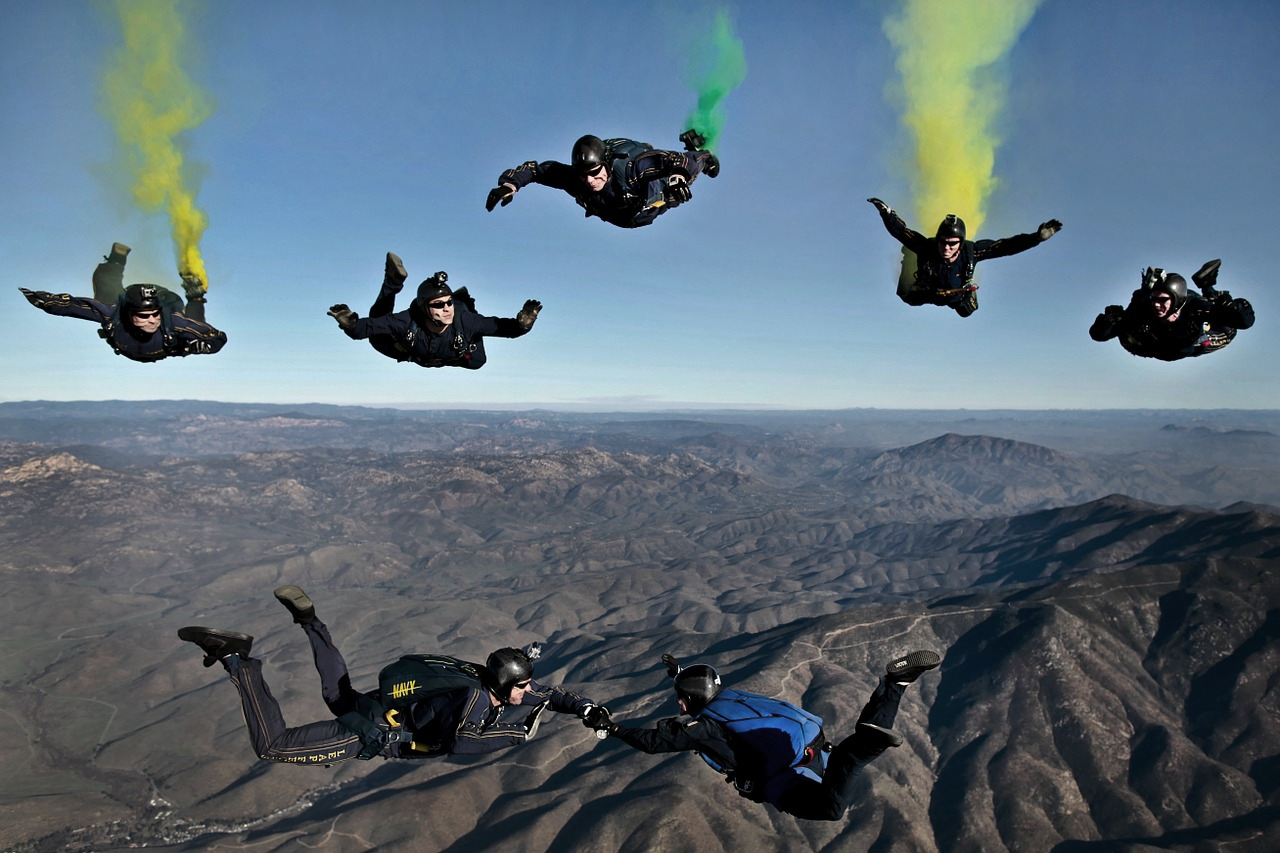 0 1
The Title In Here
The Newest Free Business Template
Survey
Promote
Market
Lorem ipsum dolor sit amet elit .
Lorem ipsum dolor sit amet elit .
Lorem ipsum dolor sit amet elit .
Our Project
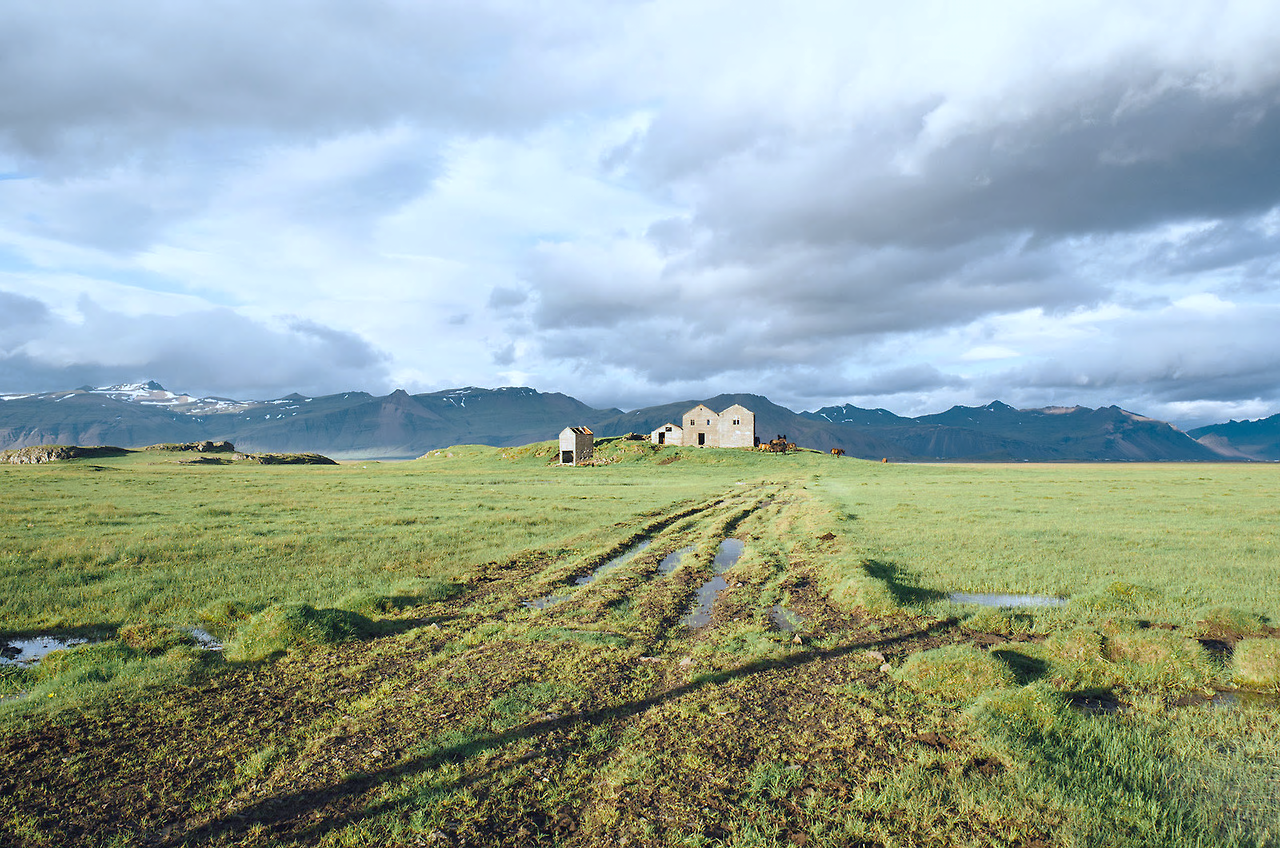 Our Team
Leader
Member
Member
Member
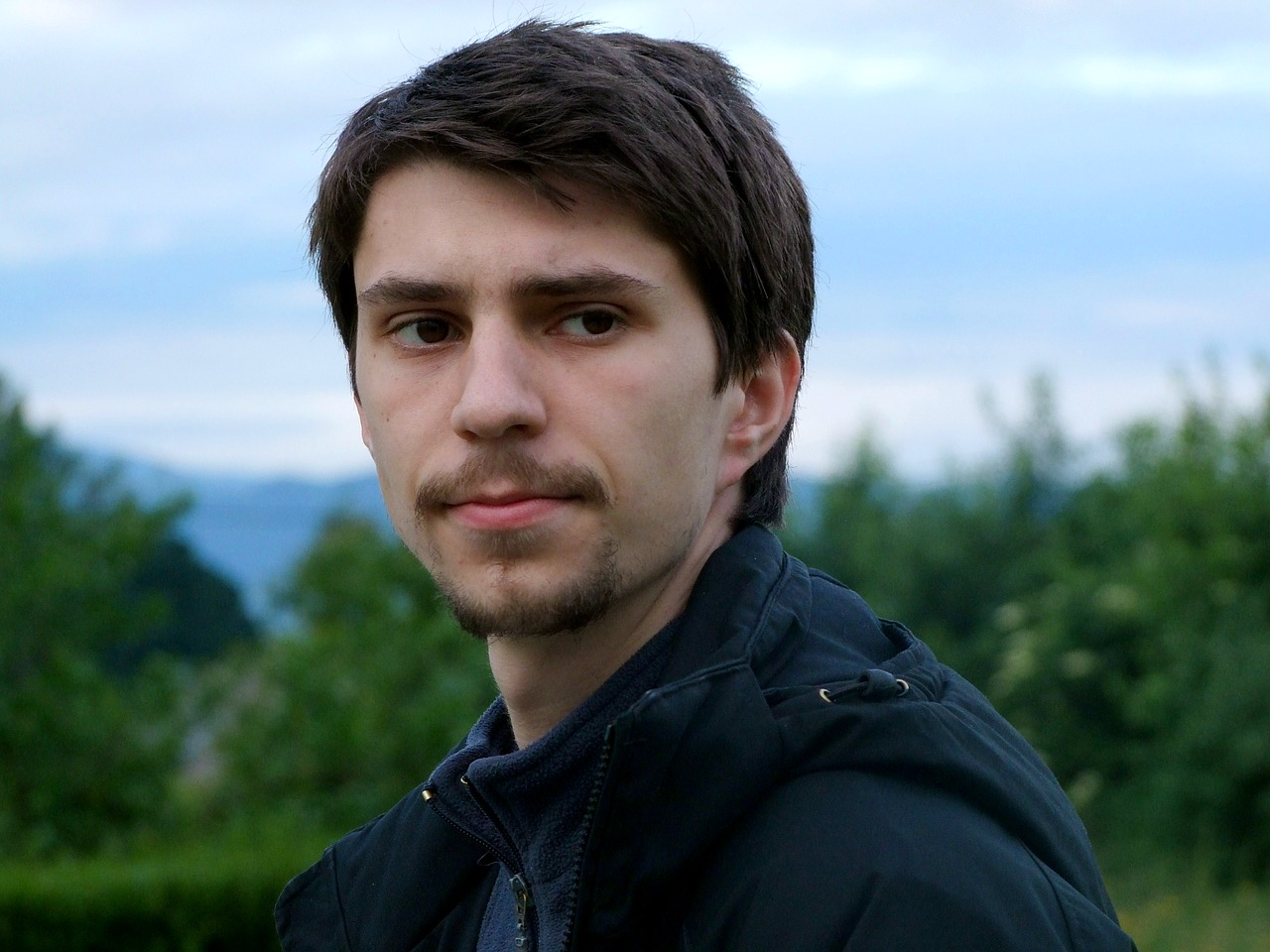 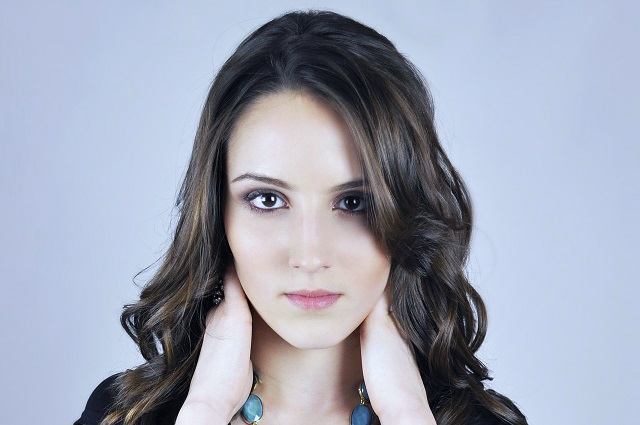 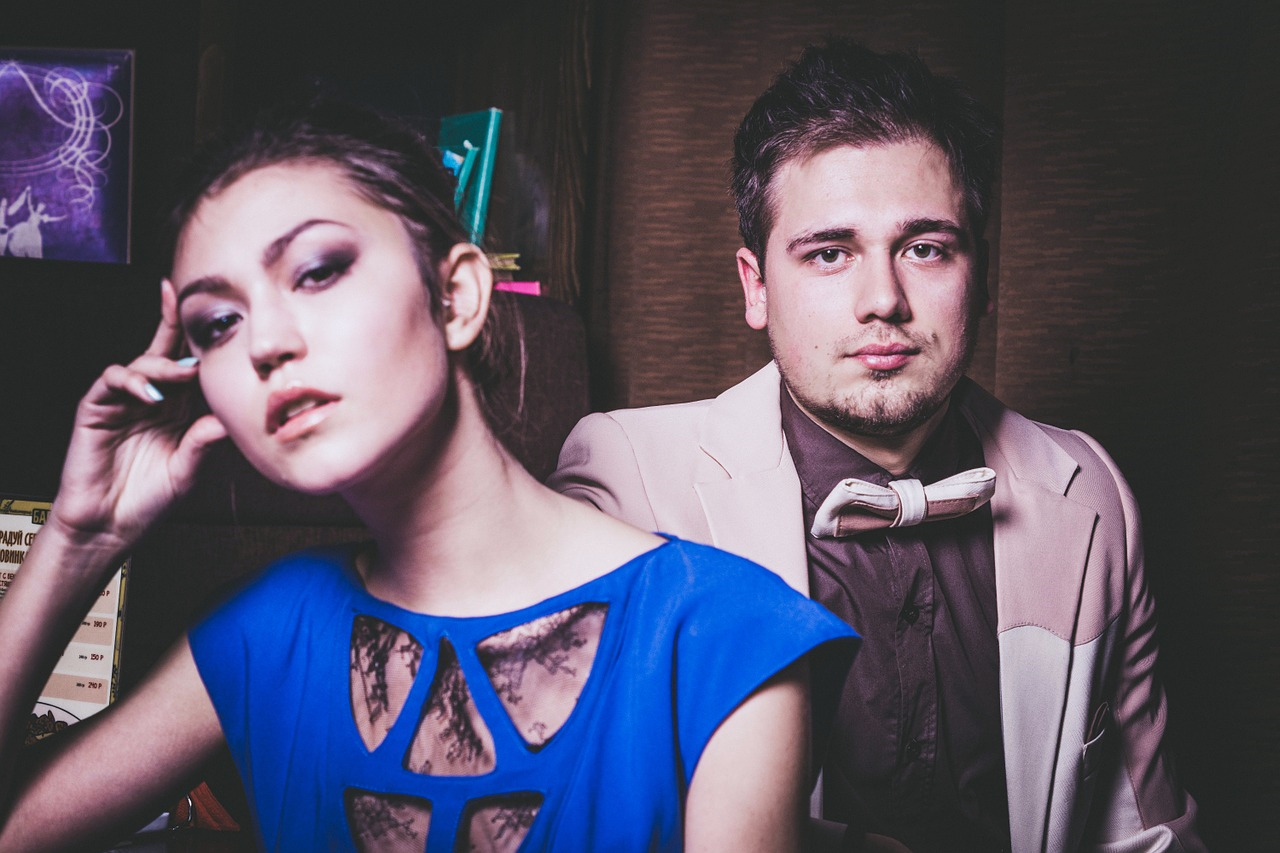 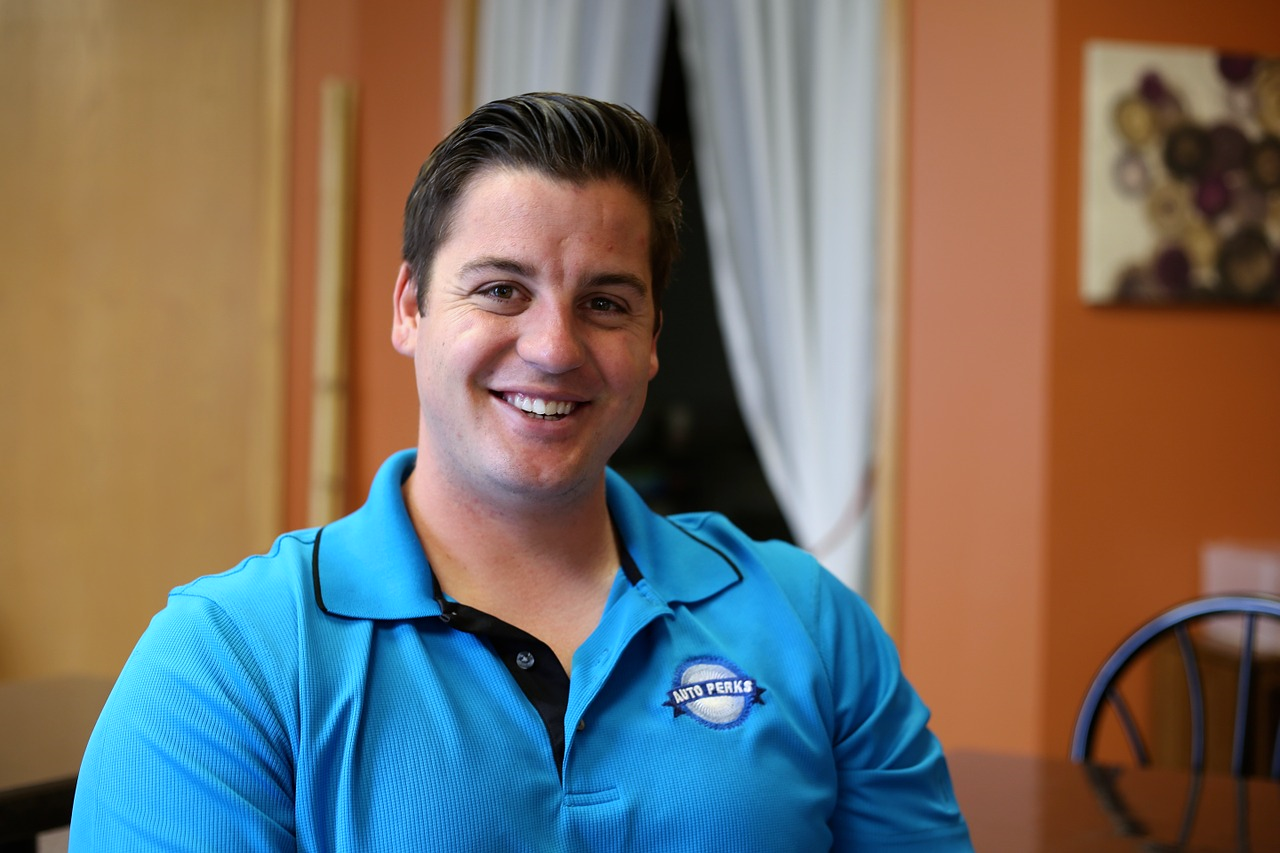 Michael Jackson
Michael Jackson
Michael Jackson
Michael Jackson
Lorem ipsum dolor sit amet, consectetur adipisicing elit, sed do eiusmod tempor incididunt ut labore et dolore magna aliqua. Ut enim ad minim veniam, quis nostrud exercitation ullamcol aboris nisi ut aliquip ex commodo consequat.
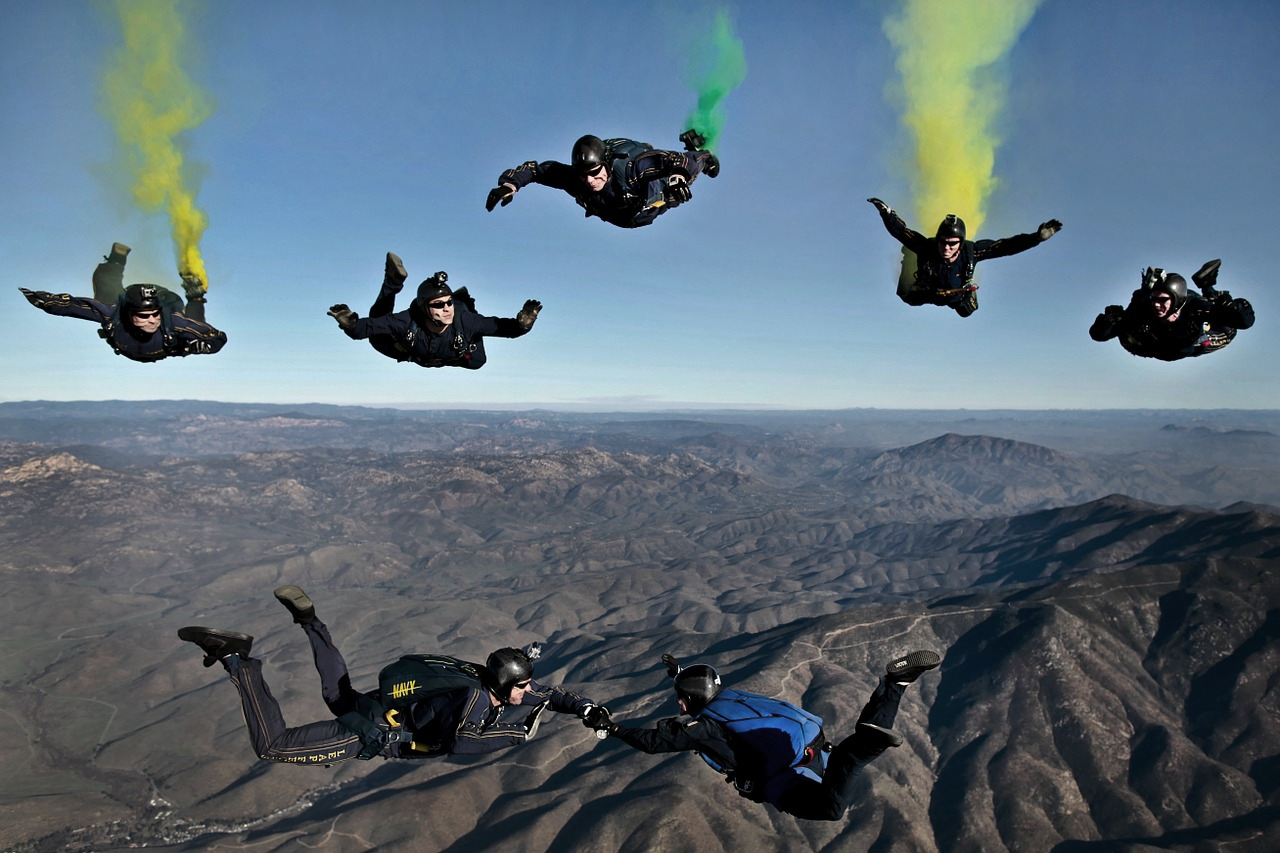 0 2
The Title In Here
The Newest Free Business Template
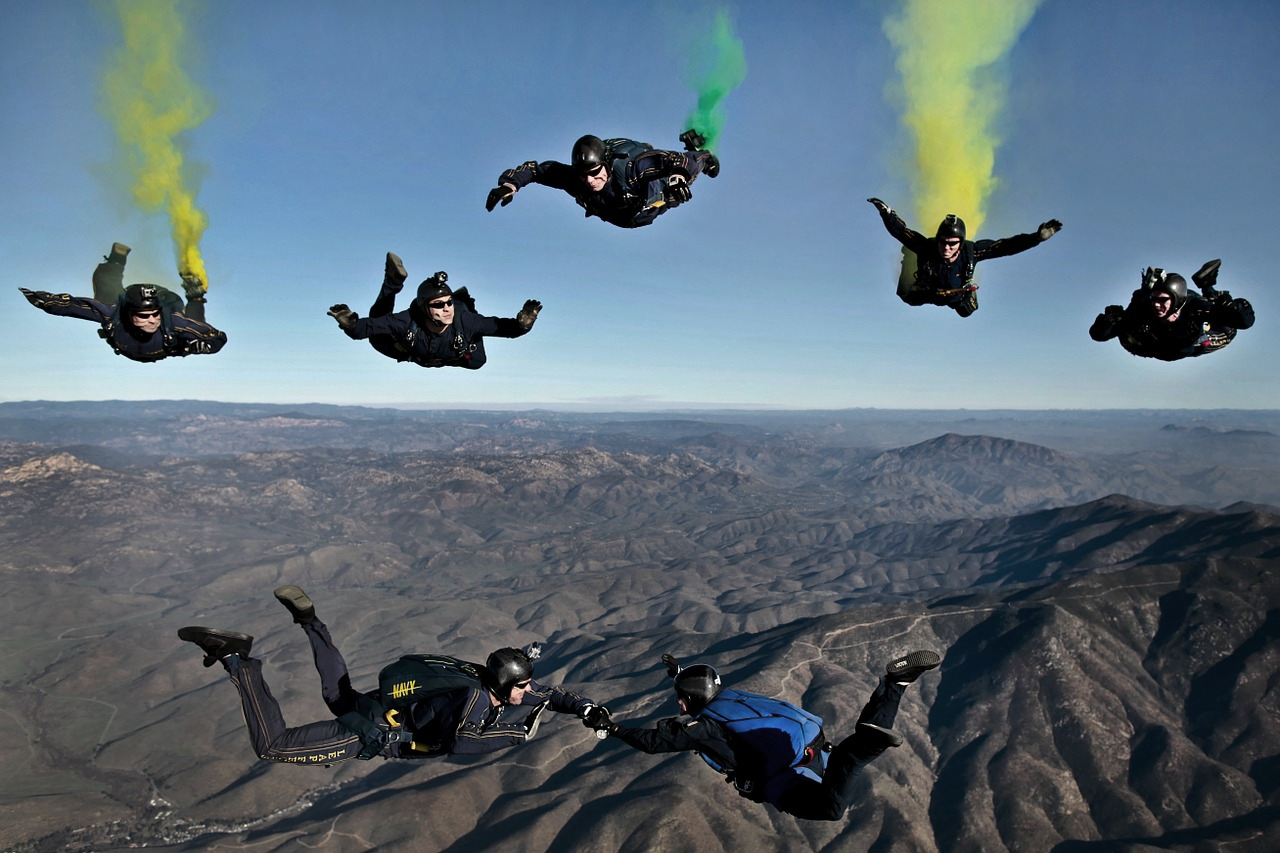 0 2
The Title In Here
The Newest Free Business Template
Text Title
Text Title
Text Title
Text Title
Text Title
Lorem ipsum dolor sit amet, consectetur adipisicing elit, sed do eiusmod tempor incididunt ut labore et dolore magna aliqua.
Lorem ipsum dolor sit amet, consectetur adipisicing elit, sed do eiusmod.
Lorem ipsum dolor sit amet, consectetur adipisicing elit, sed do.
Lorem ipsum dolor sit amet, consectetur adipisicing elit.
Lorem ipsum dolor sit amet, consectetur adipisicing elit, sed.
Our Program Proceed
Step 01
Step 02
Step 03
Step 04
Step 05
Text Your Important Key Words In Here
Step 01
Step 05
Step 02
Step 03
Step 04
Our Project Steps
Lorem ipsum dolor sit amet, consec.
Lorem ipsum dolor sit amet, consec.
Lorem ipsum dolor sit amet, consec.
Lorem ipsum dolor sit amet, consec.
Lorem ipsum dolor sit amet, consec.
92% done
Our Program Analysis
Lorem ipsum dolor sit amet, consectetur .
Lorem ipsum dolor sit amet, consectetur adipisicing elit, sed do eiusmod tempor incididunt ut labore et dolore magna aliqua. Ut enim ad minim veniam, quis nostrud exercitation ullamcol aboris nisi ut aliquip ex commodo consequat.
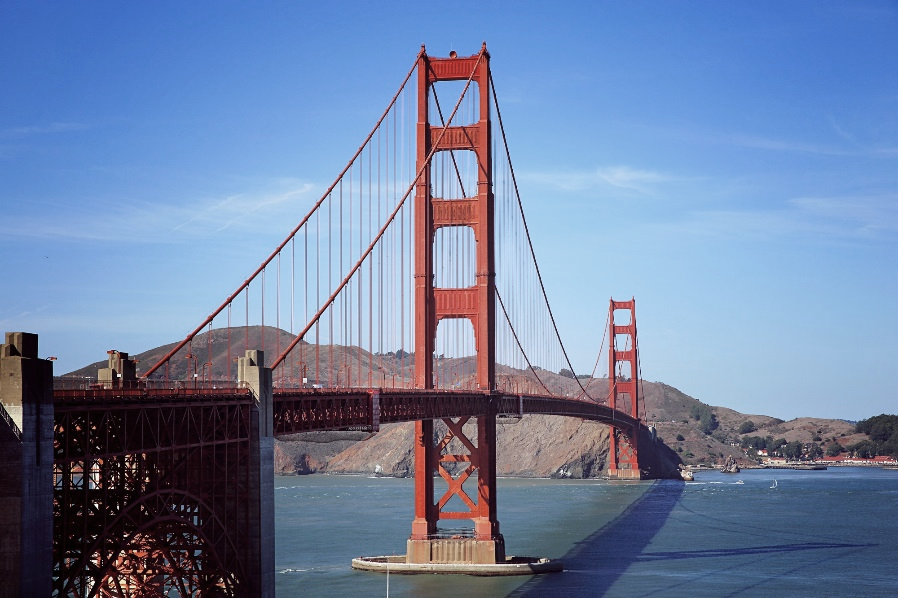 2019  -- 2020
Title in here
Text something in here
Text some passion words
Lorem ipsum dolor sit amet, consectetur adipisicing elit, sed do eiusmod tempor.
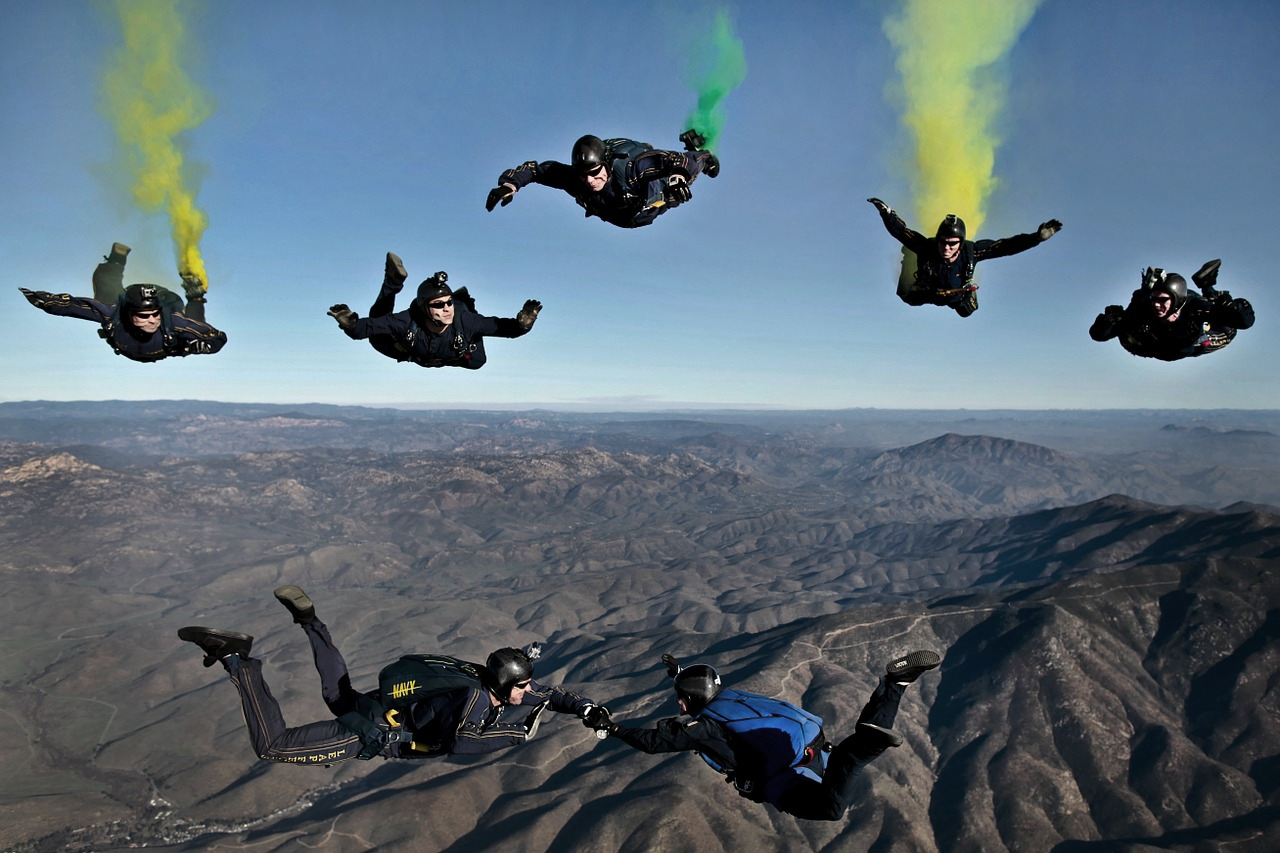 0 3
The Title In Here
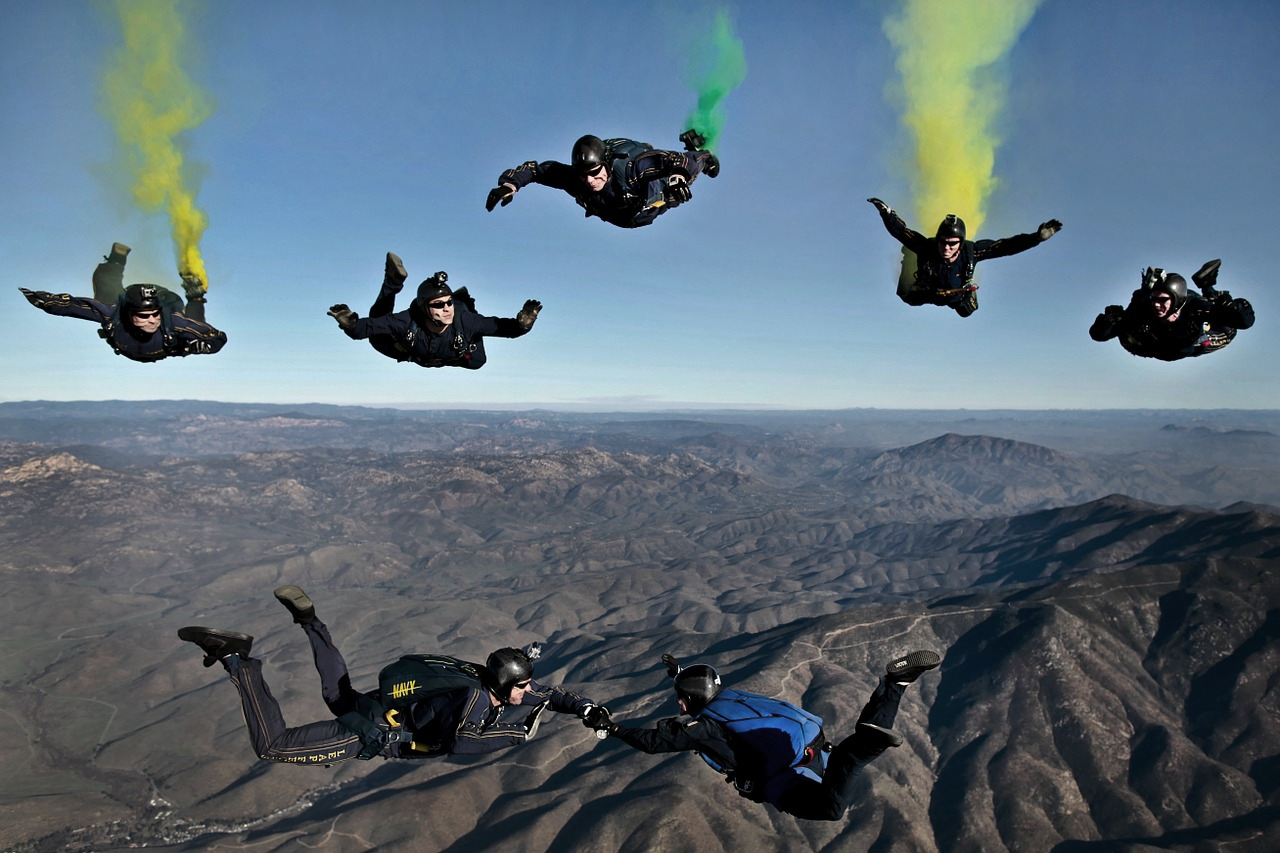 0 3
The Title In Here
The Newest Free Business Template
Our China Market
Totally  189 M Sales
Text title
Text title
Lorem ipsum dolor sit amet elit .
Lorem ipsum dolor sit amet elit .
Text title
Text title
Lorem ipsum dolor sit amet elit .
Lorem ipsum dolor sit amet elit .
Our Bar Date
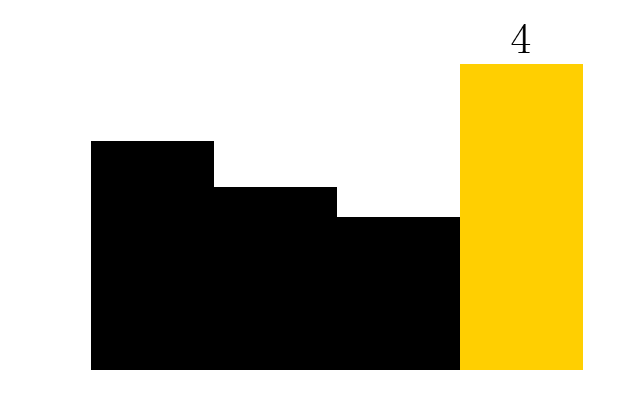 Text your conclusion
Lorem ipsum dolor sit amet, consectetur adipisicing elit, sed do eiusmod tempor incididunt ut labore et dolore magna aliqua.
Lorem ipsum dolor sit amet, consectetur adipisicing elit, sed do eiusmod tempor incididunt ut labore et dolore magna aliqua. Ut enim ad minim veniam, quis nostrud exercitation ullamcol aboris nisi ut aliquip ex commodo consequat.
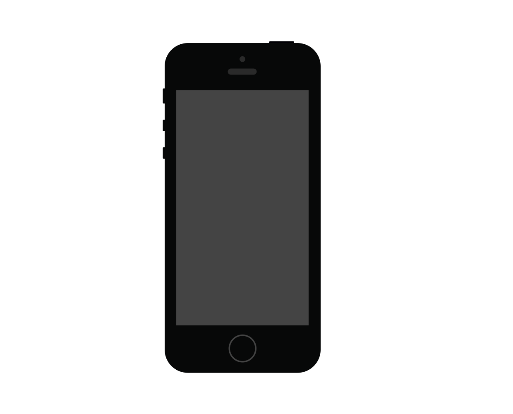 Male & Female Date Analysis
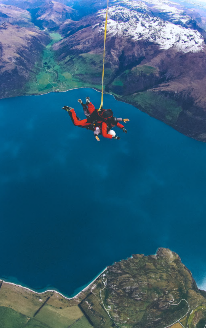 59 M
79 M
Your Analysis
Text something
Text something
Lorem ipsum dolor sit amet, consectetur adipisicing elit, sed do eiusmod tempor incididunt ut labore et dolore magna aliqua. Ut enim ad minim veniam, quis nostrud exercitation ullamcol aboris nisi ut aliquip ex commodo consequat.
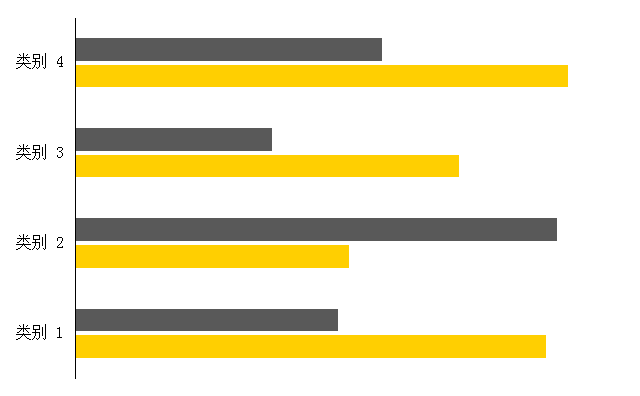 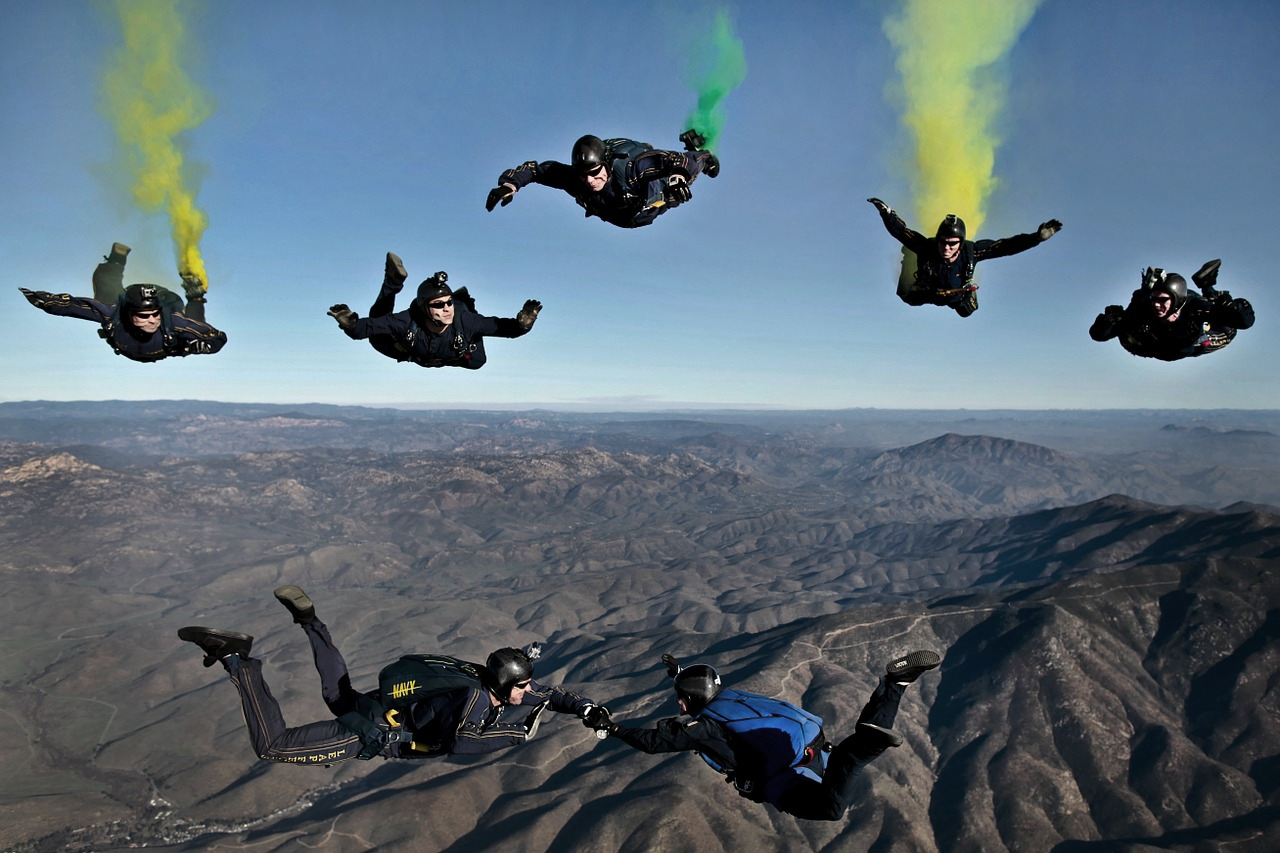 0 4
The Title In Here
The Newest Free Business Template
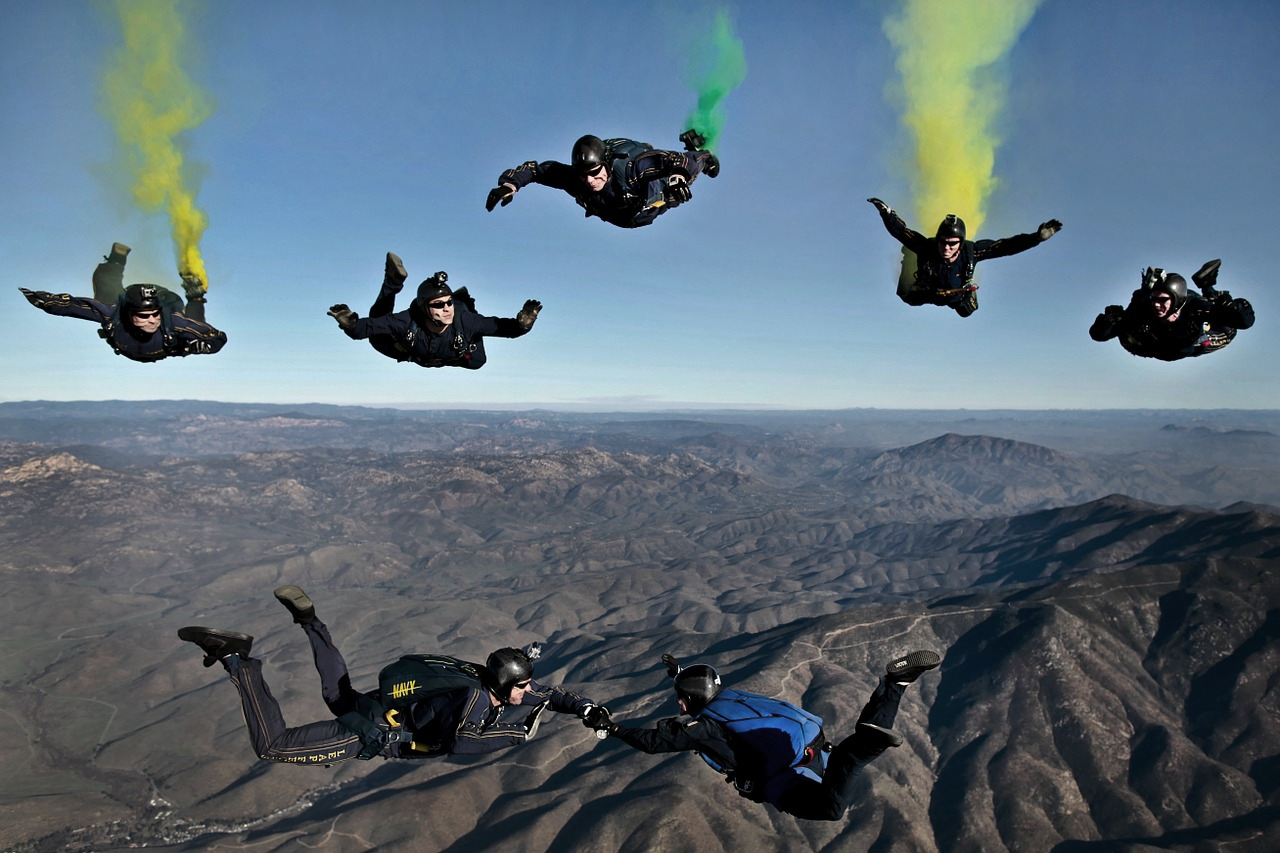 0 4
The Title In Here
The Newest Free Business Template
Porter ‘s Five Forces Model
New entrants
Competitive rivalry
Lorem ipsum dolor sit amet elit .
Lorem ipsum dolor sit amet elit .
Threat of substitute products
Bargaining power of buyers
Lorem ipsum dolor sit amet elit .
Lorem ipsum dolor sit amet elit .
Bargaining power of suppliers
Lorem ipsum dolor sit amet elit .
Weakness
Theaters
Opportunities
Strategy
SWOT Analysis
Lorem ipsum dolor sit amet, consectetur adipisicing elit.
Lorem ipsum dolor sit amet, consectetur adipisicing elit.
Lorem ipsum dolor sit amet, consectetur adipisicing elit.
Lorem ipsum dolor sit amet, consectetur adipisicing elit.
Lorem ipsum dolor sit amet elit .
S
W
SWOT
O
T
PEST Analysis Of Project
Lorem ipsum dolor sit amet, consectetur adipisicing elit.
Polices
P
S
Lorem ipsum dolor sit amet, consectetur adipisicing elit. consectetur adipisicing elit.
Economy
E
T
Lorem ipsum dolor sit amet, consectetur adipisicing elit.
Society
Lorem ipsum dolor sit amet, consectetur adipisicing elit. consectetur adipisicing elit.
Technology
The Newest Free Business Template
A summary
Lorem ipsum dolor sit amet, consectetur adipisicing elit, sed do eiusmod tempor incididunt ut labore et dolore magna aliqua. Ut enim ad minim veniam, quis nostrud exercitation ullamcol aboris nisi ut aliquip ex commodo consequat.
We’re the best
Text subtitle
Text subtitle
Lorem ipsum dolor sit amet, consectetur adipisicing elit.
Lorem ipsum dolor sit amet, consectetur adipisicing elit.
Contact Information:
Email Address :
Address:
Thanks For Your Watching！
Vector icon
Vector icon